Real World SQL Server Data Tools
Benjamin Day
@benday
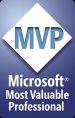 Benjamin Day
Brookline, MA

Consultant, Coach, & Trainer

Microsoft MVP for Visual Studio ALM

Scrum, Team Foundation Server, Software Testing, Software Architecture

Scrum.org Classes
Professional Scrum Master (PSM)
Professional Scrum Developer (PSD)
Professional Scrum Foundations (PSF)

www.benday.com, benday@benday.com, @benday
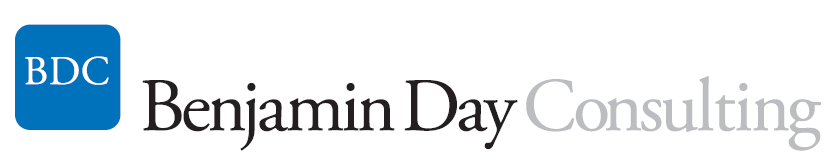 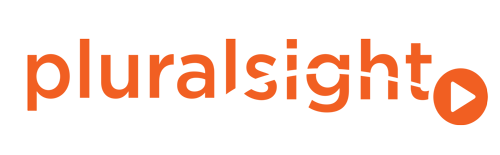 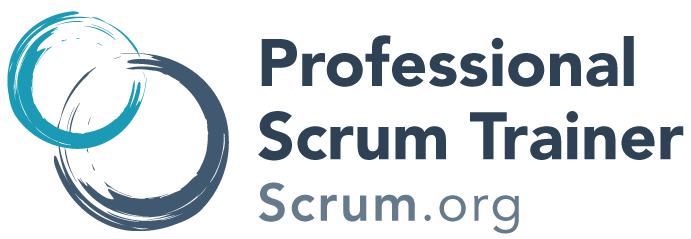 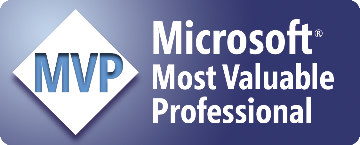 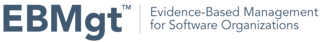 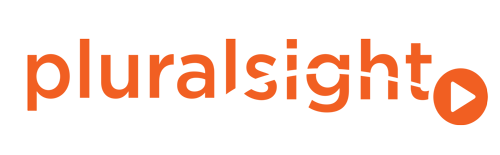 Got                       ?
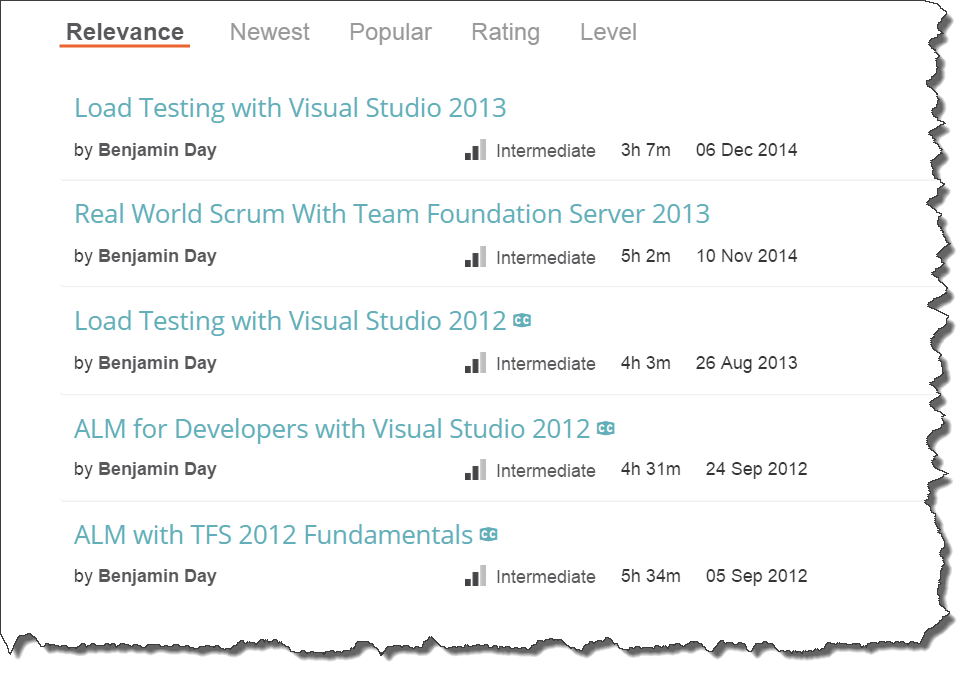 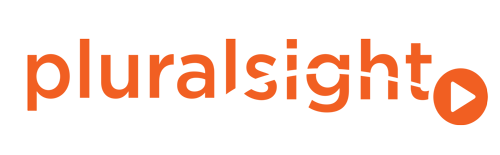 Got                      ?
Fresh!  Just released in August!
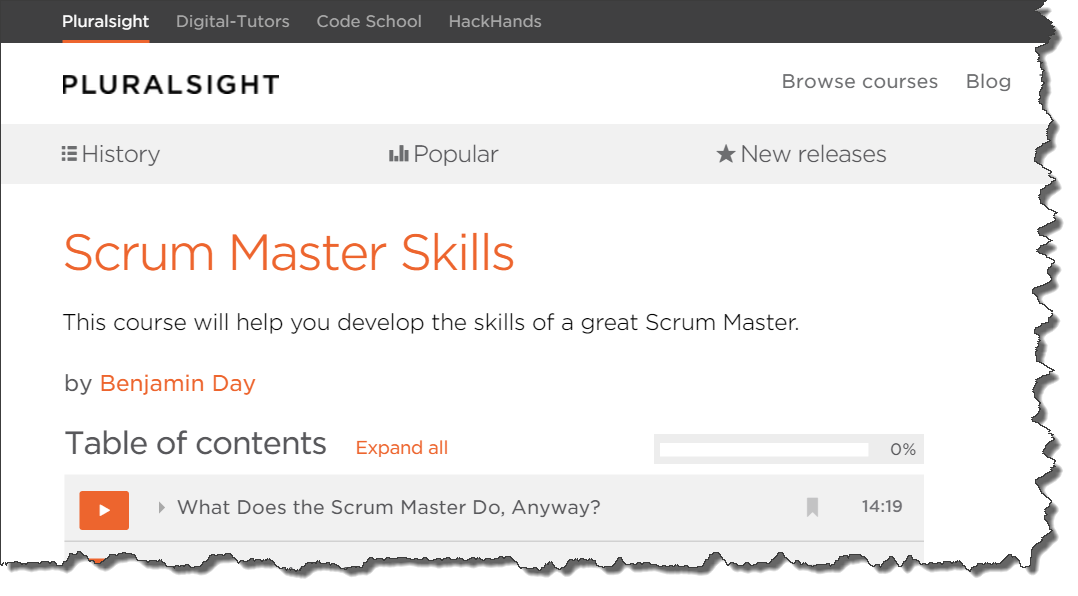 SQL Server Data Tools = SSDT
SSDT = Version Control for SQL Server Schemas
Demo:Import & Build a Database;What’s under the hood?;Put it under version control;
Why is this interesting?
DevOps
Stability
Reliability
Repeatability
Release-ability

Sanity

Starts breaking the tyranny of the shared dev database
Shared Development Databases are Pure Evil
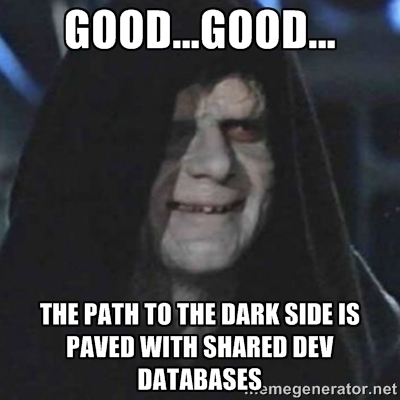 Fuzzy version control

Encourages terrible and/or wobbly testing practices

Devs are on top of each other

Permissions problems

HIPAA?  Customer data?  Privacy?
Application Code is Half the Battle
C#, VB.NET, ASP.NET, XAML, JavaScript, etc.

You’d never develop these without source control

Almost every application writes into a database

In most companies, the database isn’t under source control
The Application Breaks with the Wrong Version of the Database
Wrong tables
Wrong columns
Wrong data types
Wrong stored procedures
Wrong stored procedure parameters
Wrong views
Wrong functions
Wrong permissions
Wrong lookup data
Etc etc etc
You can’t release the applicationwithout the database.
You can’t say that you’ve testedthe application without the database.
A good testing strategy requires knowing what you’re actually testing.
So how do you know what you’re testing?
So how do you know what you’re testing?
Part 1: Version Control
Version your app code and database code together

Part 2: Automated Build
Integrates your code
Packages your code
Provides a build number for your code

Part 2 requires Part 1
You need SSDT to get your database under source control.Track it. Build it. Release it.
DevOps?
DevOps
How are you developing, delivering, deploying, & monitoring?
(How much time are you wasting?)

“What is the process of getting a developer’s changeset from check-in to production?  How long does that take?”

If you want to go fast, start automating
Automation removes tedious stuff
Automation provides reliability
Automation helps you do more and go faster
Got a database?Then SSDT is essential to your DevOps “story”.
SSDT & TFS Build
TFS Build compiles your code
App code
Database code

TFS Build runs tests & verifies

TFS Build can deploy your stuff

SSDT gives you a way to do incremental deploys
SqlPackage.exe
SSDT command line tool

C:\Program Files (x86)\Microsoft Visual Studio 14.0\Common7\IDE\Extensions\Microsoft\SQLDB\DAC\120

Actions:
Extract, DeployReport, DriftReport, Publish, Script, Export, Import, Pipe

Publish = deploy your database
sqlpackage /action:Publish /sourceFile:"$dacpacPath" /targetconnectionstring:"$connectionString"
Demo:Deploy to production;Insert some data;Make a change in the db schema;Do an incremental deploy;
Demo: Create a TFS build;Deploy the database as part of the build;
What about schema comparisons?
What about lookup data?
What about database references?
What about build variables?
What about cleaning up nasty old databases?
Demo
Any last questions?
Thanks.benday@benday.com | www.benday.com
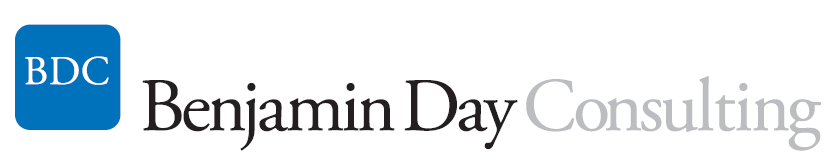